CMDES
Conselho Municipal de Desenvolvimento Econômico e Social
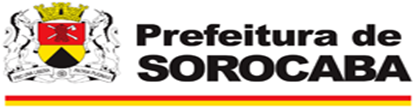 Código: A04-PR-SCSIF-001 
Revisão: 01
Data: 30/01/2015
Secretaria de Desenvolvimento Econômico, 
Trabalho e Turismo.
185ª reunião ordinária

PAUTA
Análise de Relatório Bienal SESI;
Solicitações incentivos fiscais pela Lei 12.099/2019
Código: A04-PR-SCSIF-001 
Revisão: 01
Data: 28/01/2019
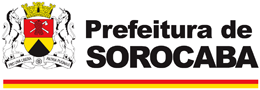 Secretaria de Desenvolvimento Econômico, 
Trabalho e Turismo
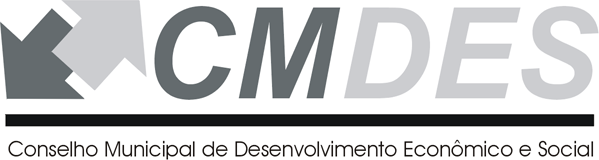 185ª Reunião
Solicitações de Incentivo Fiscal 
Lei 12.099 de 2019
Wyda Indústria de Embalagens EIRELI.
Johnson Controls BE do Brasil LTDA.
Toyota do Brasil LTDA.